Presentation Title
Subtitle Here
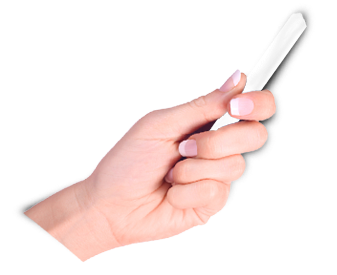 freepowerpointtemplates.com
Slide Title
Impress your boss
Use awesome backgrounds
Make attractive presentation slides
Capture the audience attention
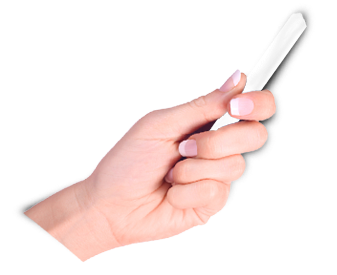 freepowerpointtemplates.com
Slide Title
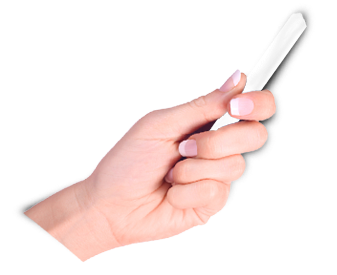 Impress your boss
Use awesome backgrounds
Make attractive presentation slides
Capture the audience attention
freepowerpointtemplates.com
Comparison Slide
Product A
Product B
Feature 1
Feature 2
Feature 3
Feature 4
Feature 1
Feature 2
Feature 3
Feature 4
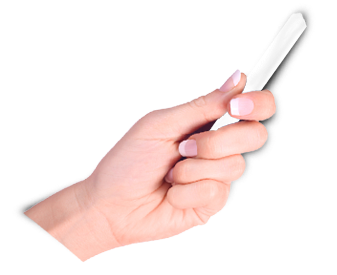 freepowerpointtemplates.com
Bar Chart
freepowerpointtemplates.com
Pie Chart
Product Features
Feature 1
Feature 2
Feature 3
Feature 4
freepowerpointtemplates.com
FreePowerPointTemplates.com
freepowerpointtemplates.com